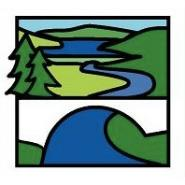 Enrichment Homework
Spring 1
Year Group:      8
Subject:    Computing
Link to learning:

Last half term we have been using Edublocks to learn how to code with both block based programming and text based programming.
Task:
To use Edublocks to create a programme in Turtle that uses: sequences, loops, user input, variables, functions to reuse the code, conditional statements.
Expectations:

In your enrichment book I would expect you to include:
screenshots of you working through your code 
screenshots of your final code
a brief description of how you created your code 
and an evaluation of the code.  

In your evaluation include what went well, what you would improve and if you enjoyed writing your code.
Due date:
Monday 27th March 2023